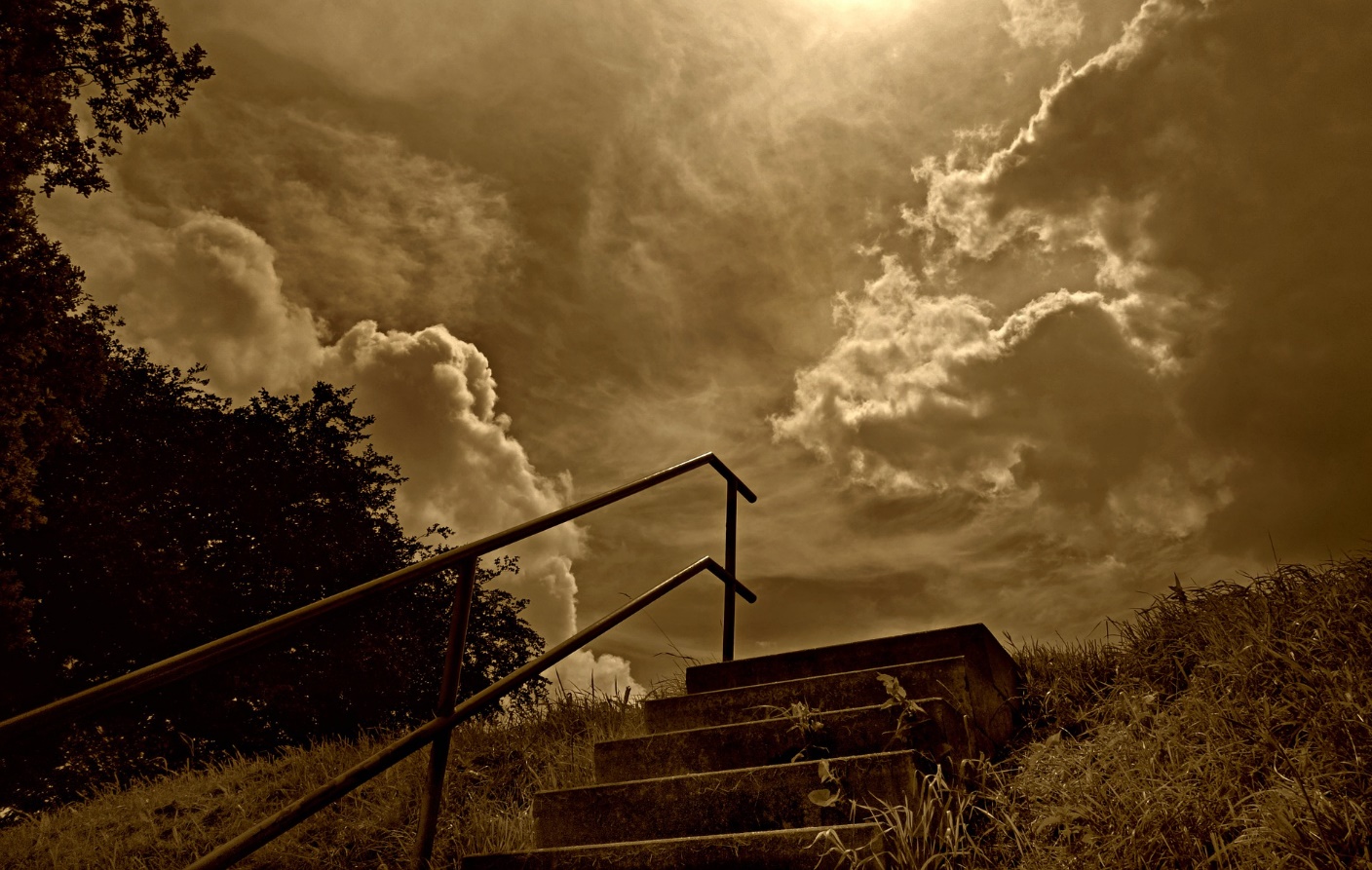 7ème jour  Vendredi – Désirer voir Jésus

« Ils suivent l’Agneau partout où il va. » Apocalypse 14 : 4
A ton avis quel est le personnage dans la Bible qui représente l’Agneau ?
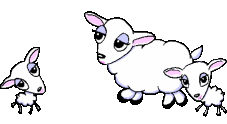 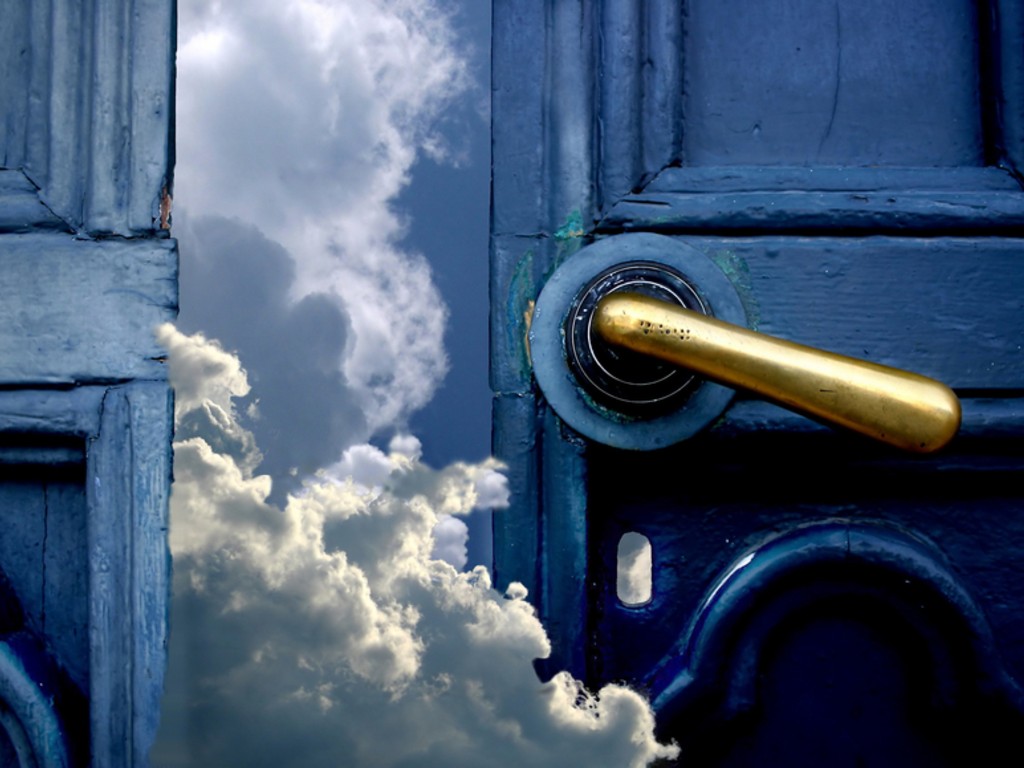 Lire l’histoire à deux. Chacun prend un personnage (l’ange ou bien Ellen White.)

Ensuite chacun expliquera ce qu’il a ressenti pour lui-même en parlant de :

- Garder les yeux fixés en haut
L’ escalier
La porte
« N’aie pas peur » 
La corde verte
La foi
La confiance
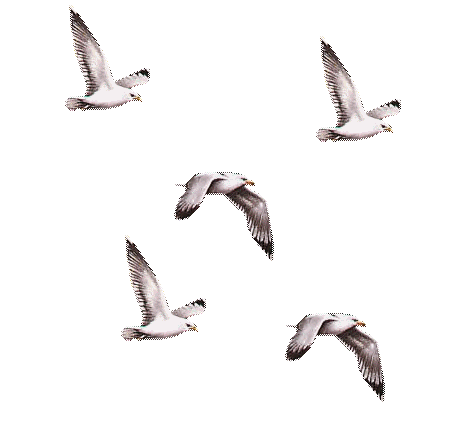 A ton avis, pourquoi certaines personnes ne tiennent pas compte des messages d’Ellen White ?
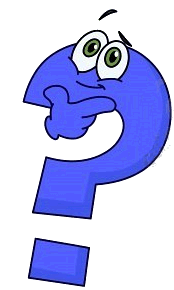 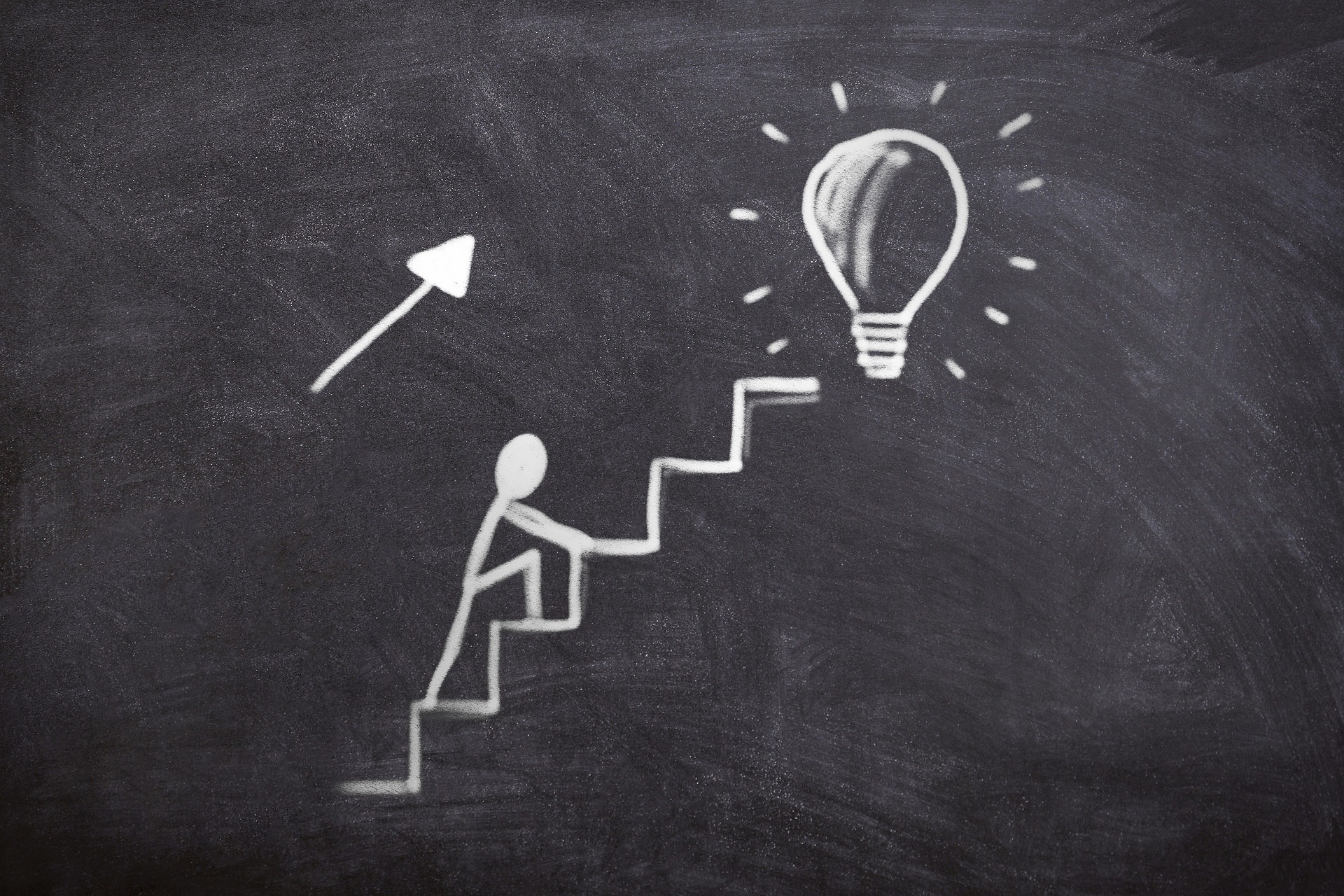 A l’aide d’une ficelle verte, fabrique ta propre corde.


PRIERE : 

Demande à Jésus de t’aider à garder confiance en Lui même si parfois certains  jours te semble bien tristes
Découvre la question et partage avec ta  famille ou bien avec ton groupe à l’église
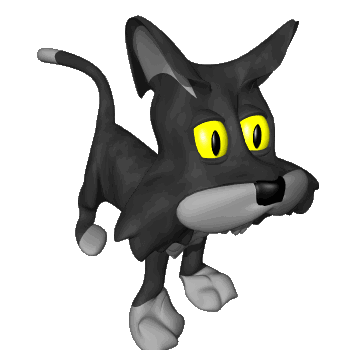 Q _ E _     E _ _ _ T    _E    P _ _ N _    P_ _ _ _ I _A _    D_

« _ E _ E    D_    L_    C _ _ D_    _ E _ T _ » ?